Анализоткрытых уроков учителей гуманитарного цикла МБОУ «СШ№11» г.Ачинска
Руководитель ШМО 
учителей-предметников гуманитарного цикла                         З.А.Верещагина
Основные  цели посещения уроков:
Урок литературы в 11 классе. 
«Женские образы в романе «Тихий Дон» М.Шолохова» (2 часа)
Учитель: Верещагина Зоя Анатольевна 17.02.2021 г.
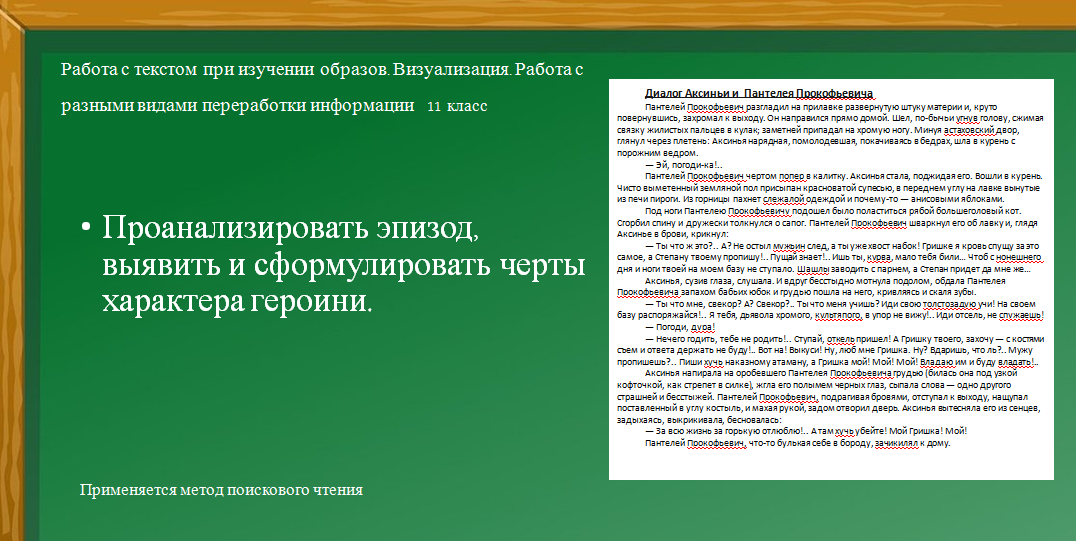 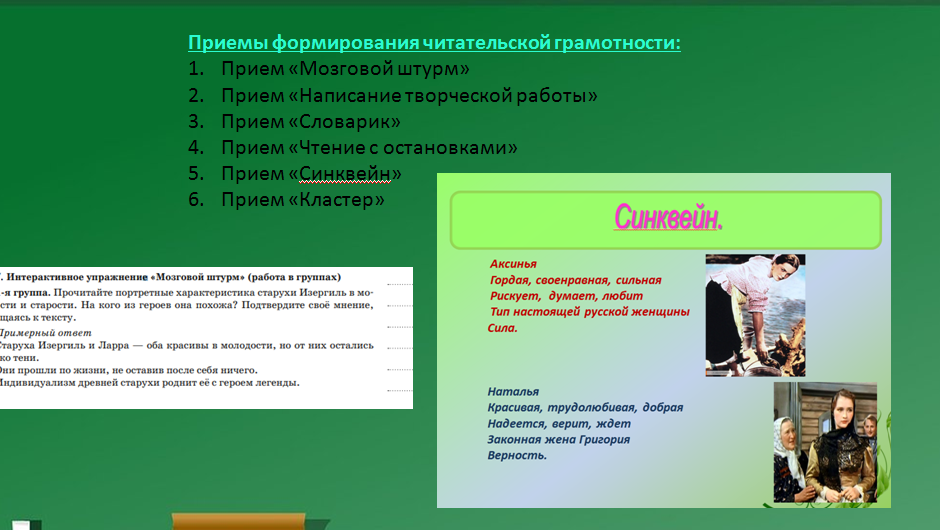 Урок литературы в 5 классе.
«Васюткино озеро» В.П. Астафьев. «Человек и природа в рассказе».

Учитель: Матузова Ольга Анатольевна18 февраля 2021 года
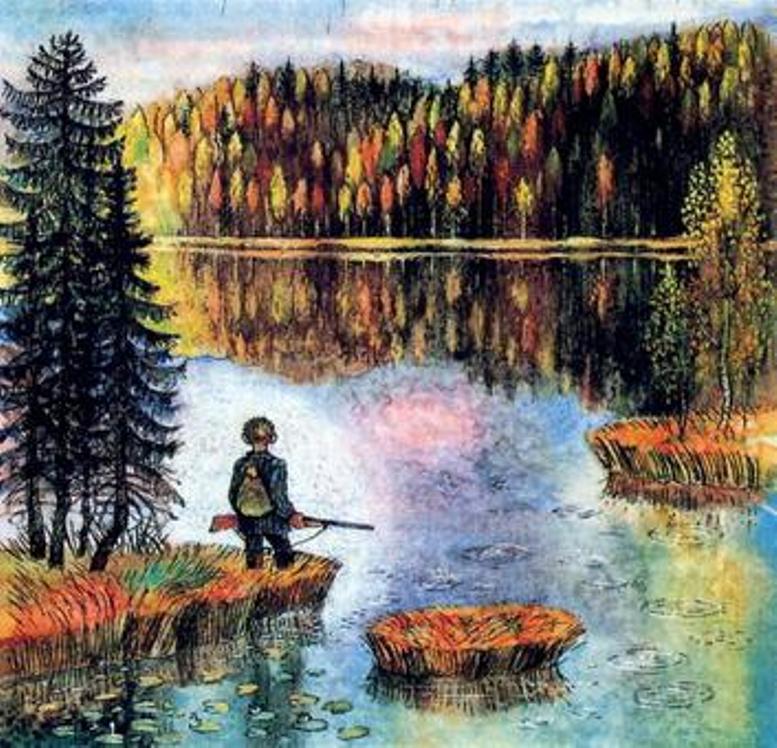 Урок русского языка в 5 классе.
«Предложения с прямой речью».
Учитель :Перевозчикова Ольга Викторовна.
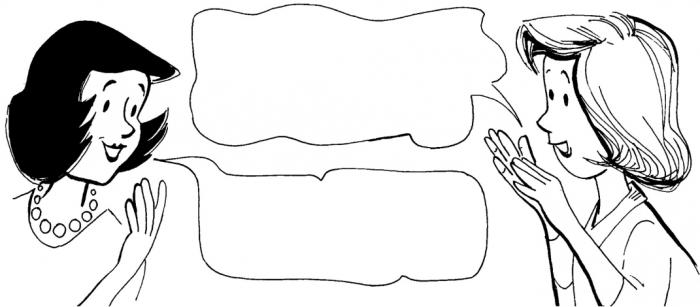 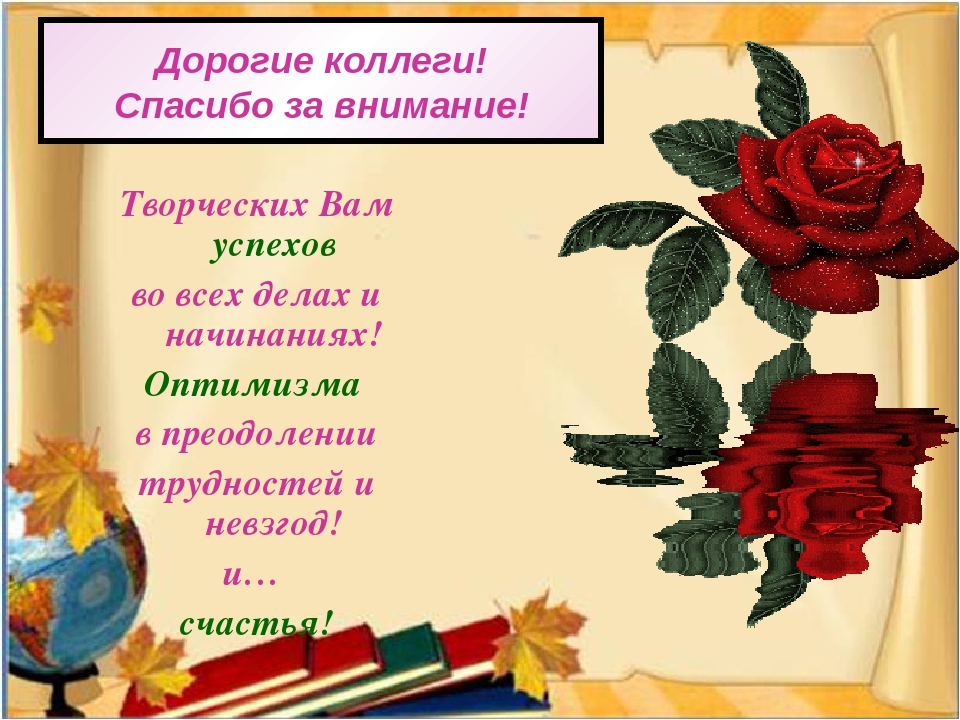